I am learning to retrieve information from a non fiction text.
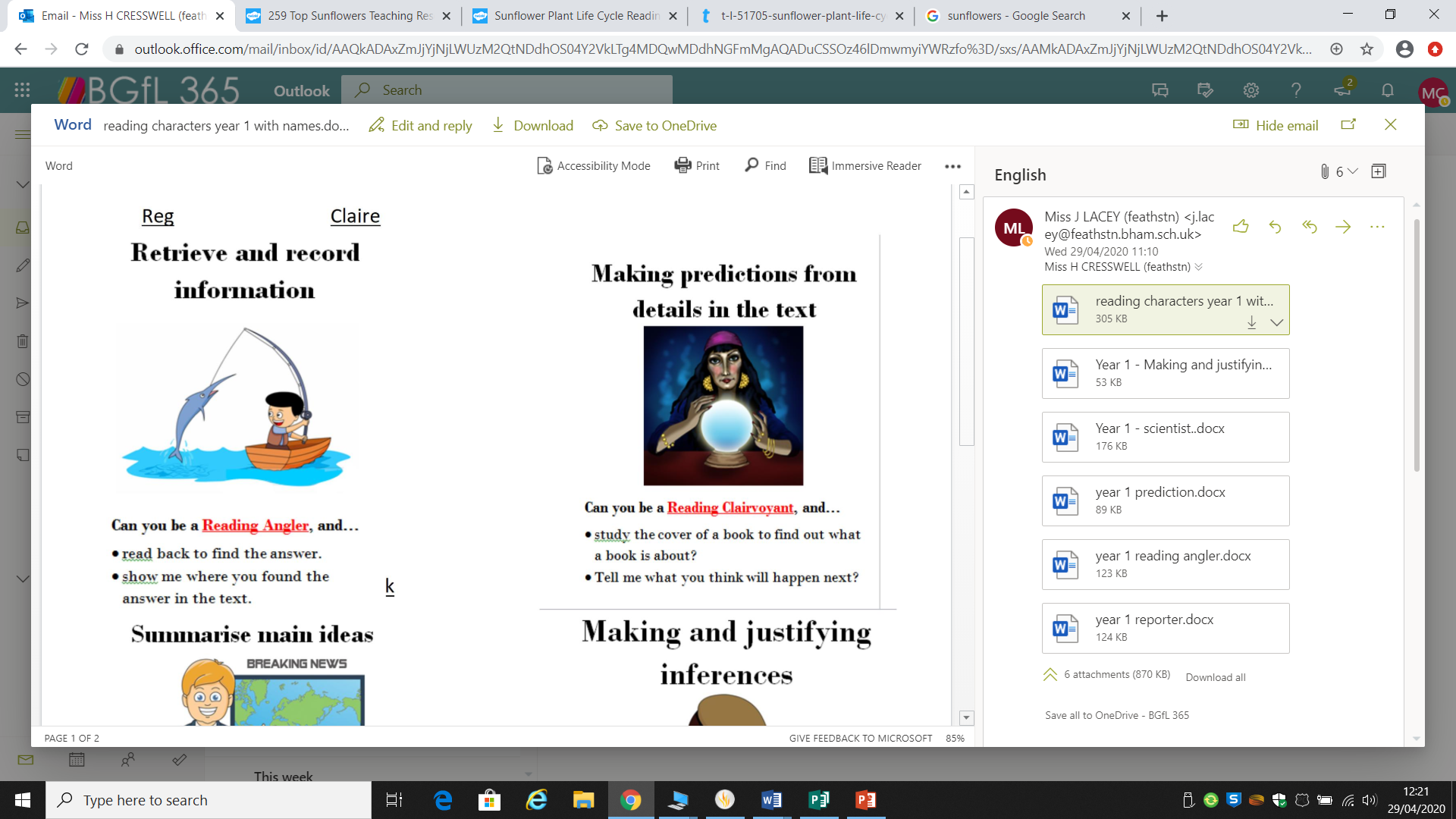 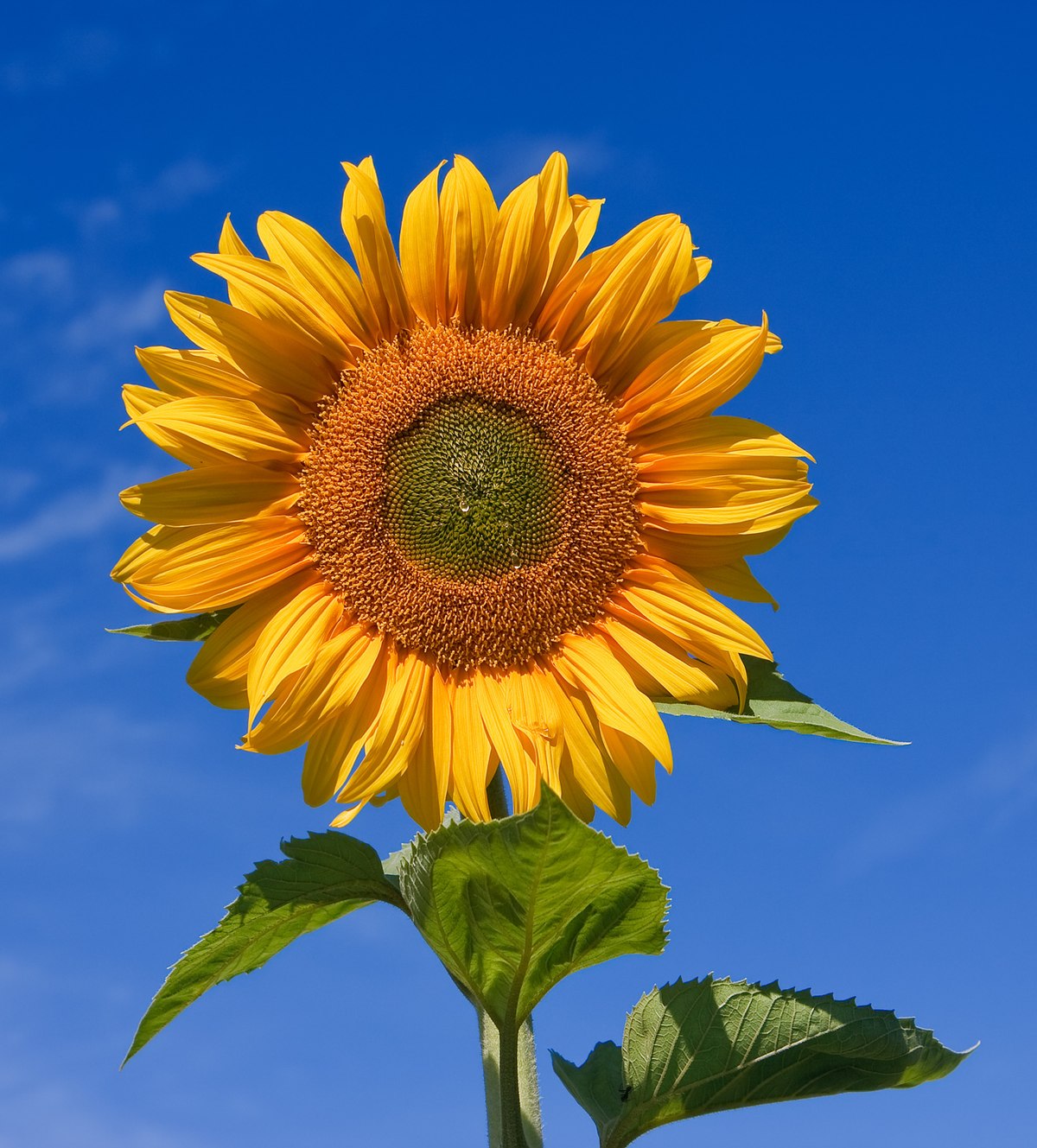 Challenge 1: Read the non fiction page all about the life cycle of a sunflower.
Remember: Non fiction texts contain real life information and facts.
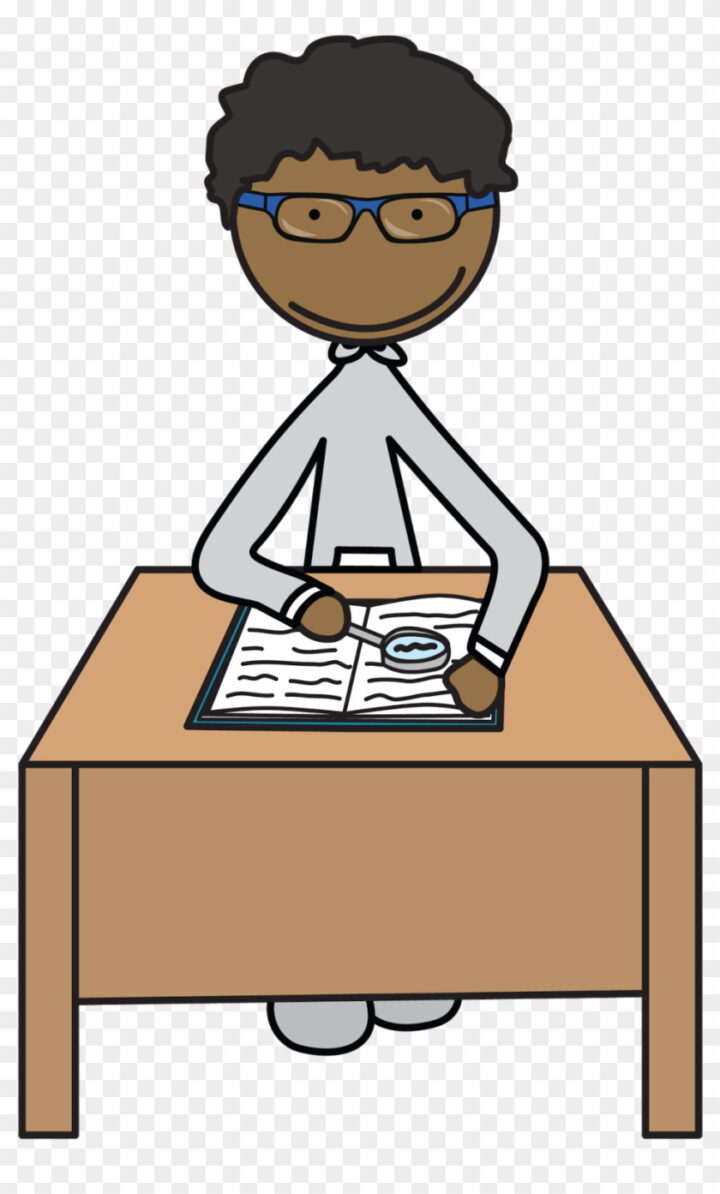 Challenge 2: 

Answer the questions by retrieving the information from the text.
Remember to write exactly what is written in the text.
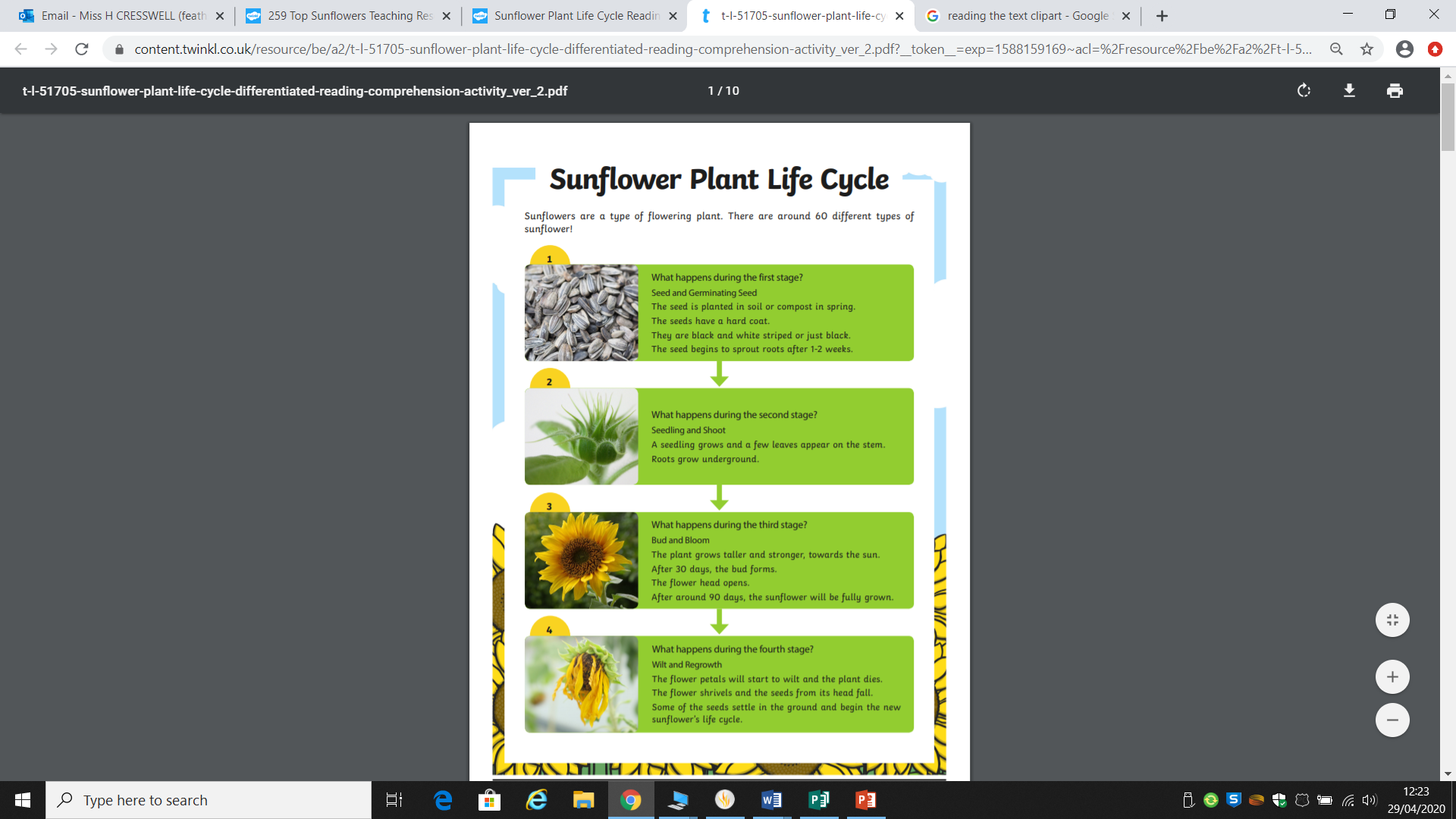 Take your time when reading. 






If you are stuck on a word, use your Fred fingers to help you!
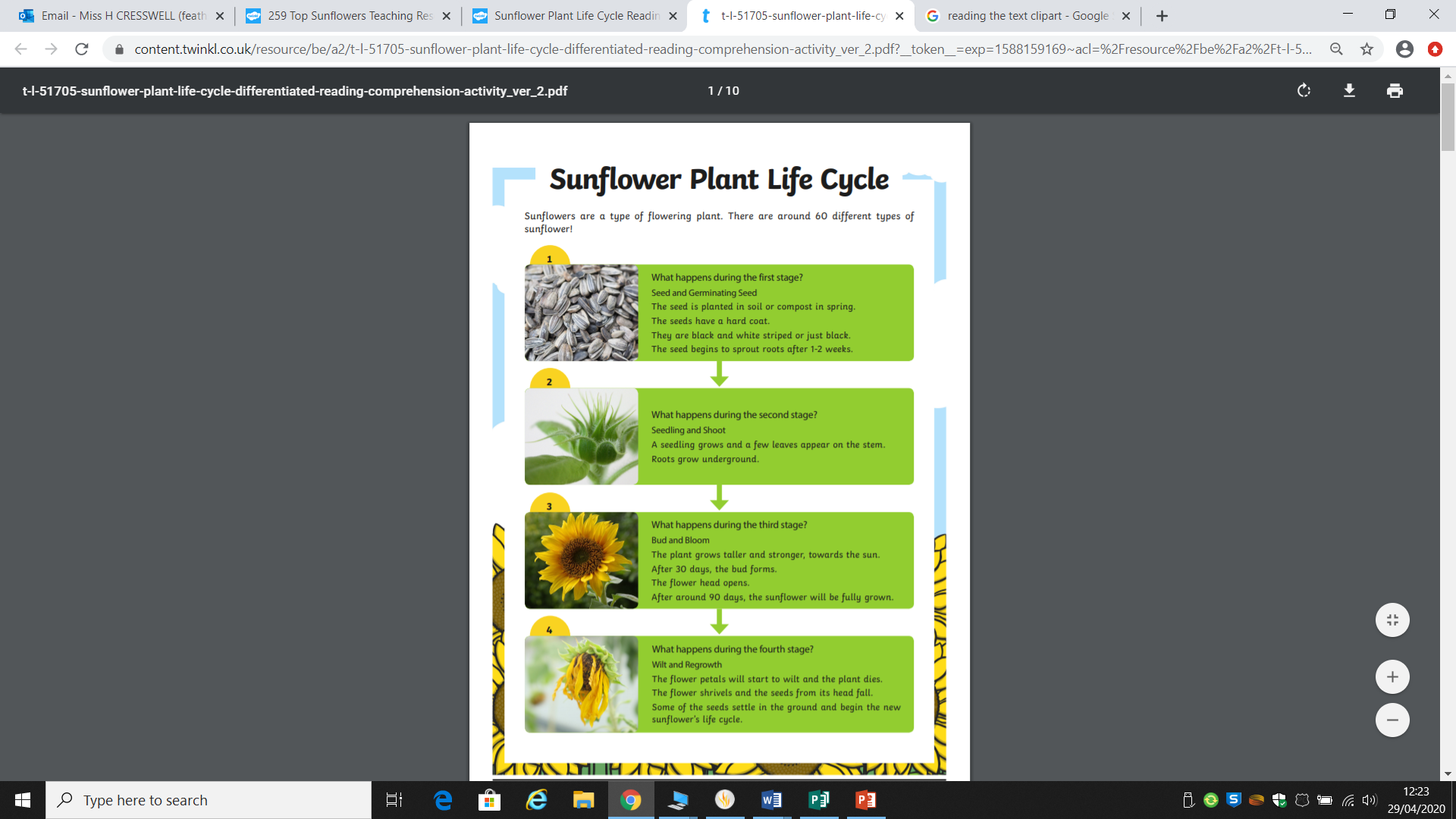 Can you find the answers to the questions in the text?
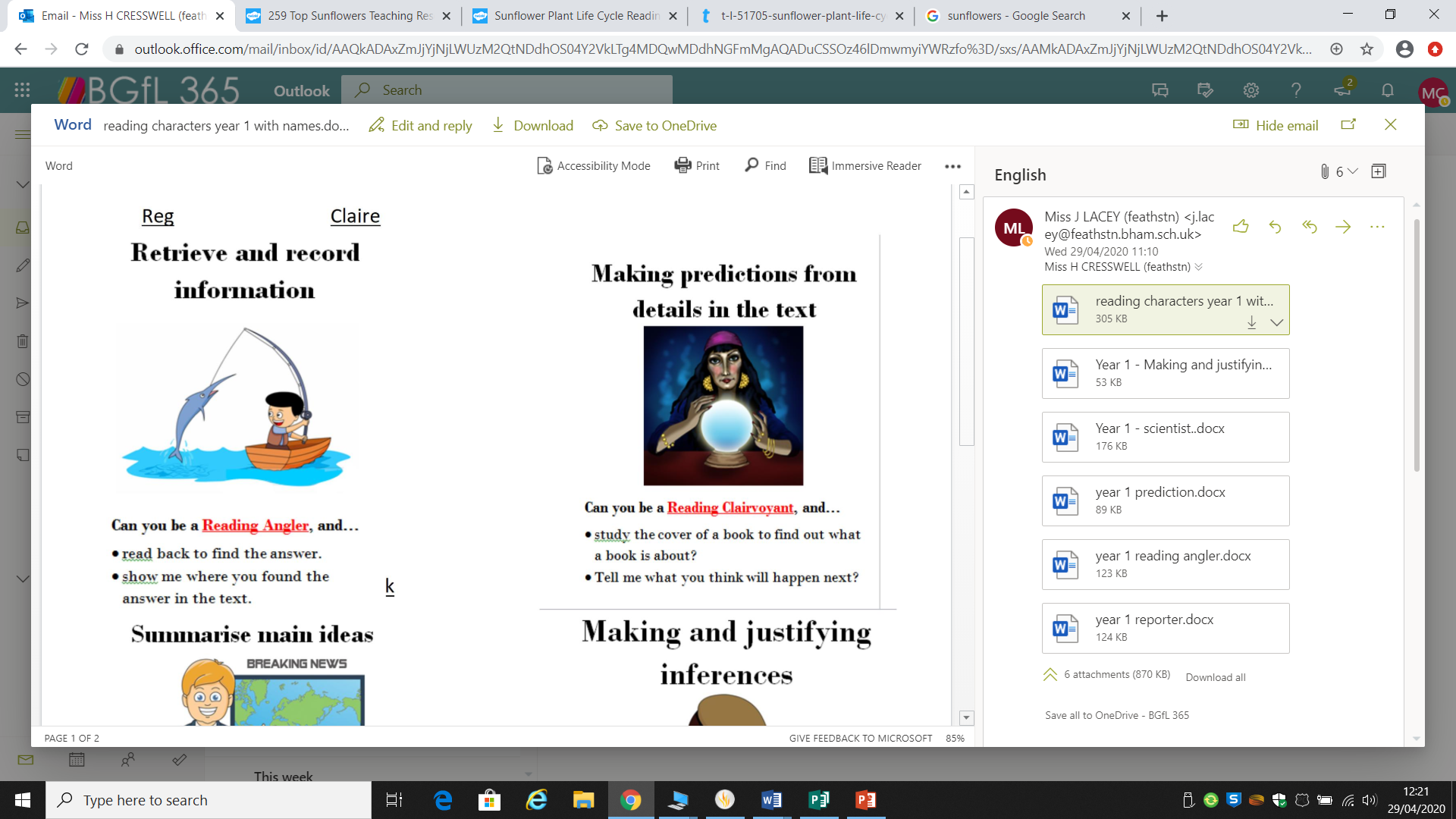 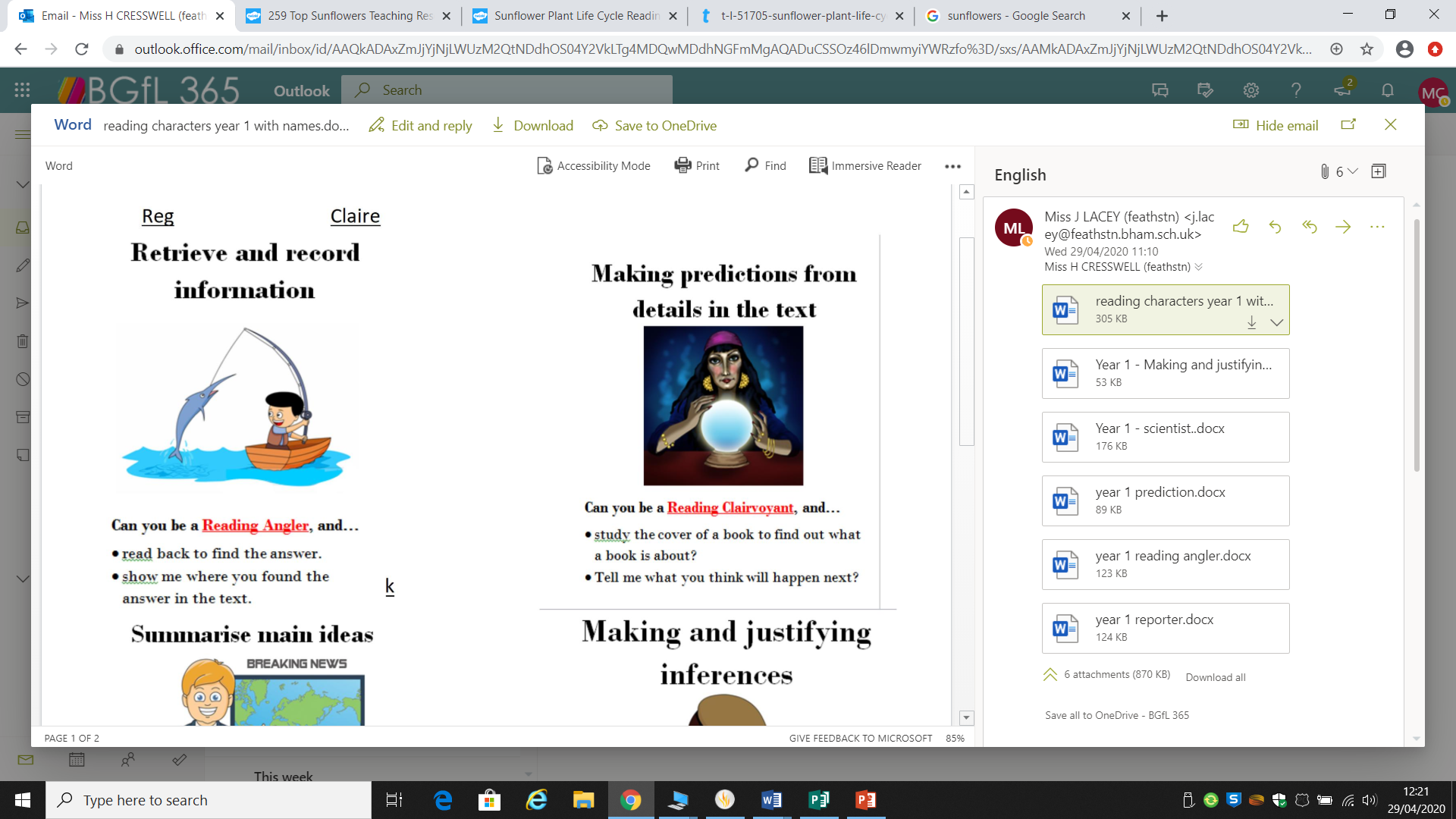 How many types of sunflowers are there? 
Name a colour that sunflowers can be. 
What is the seed planted in?
When is the sunflower seed planted? 
What colour are the seeds? 
What grows underground?